The Center for IDEA Early Childhood Data Systems (DaSy)
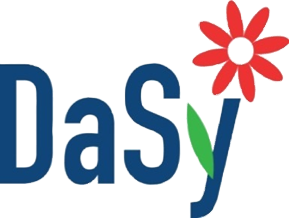 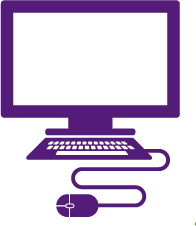 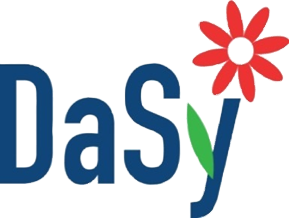 About The DaSy Center
A 5-year Center funded by ED’s Office of Special Education Programs (OSEP) 
 Center meant to assist states with improving IDEA Part C early intervention and Part B section 619 preschool special education data




http://dasycenter.org/
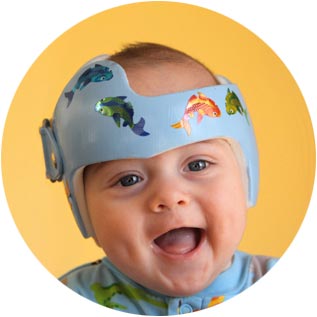 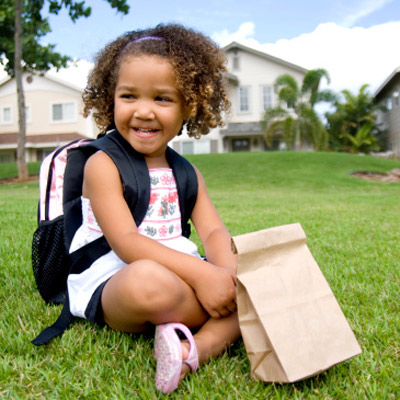 TA Centers Use CEDS to Support States
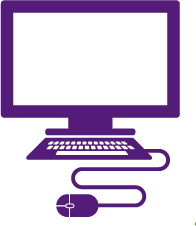 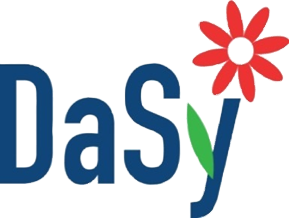 DaSy Assists States With…
DaSy uses CEDS as a tool to assist states
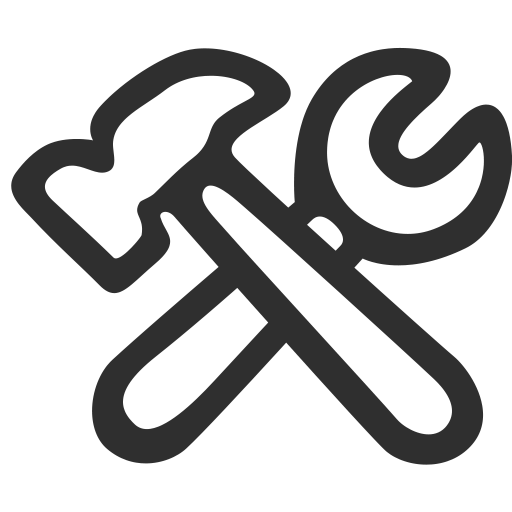 TA Centers Use CEDS to Support States
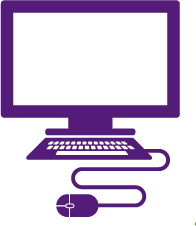 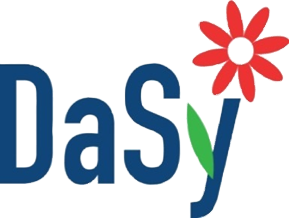 Part C APR indicator connections
Created connections for each of the IDEA Early Intervention (EI) Part C state performance plans/annual performance report indicators
 11 indicators on topics such as service delivery, settings, and child and family outcomes. 
Compliance indicators: 100% of children EI services in a timely manner
Results indicators: Percent of children primarily receiving EI services in community-based or home settings.
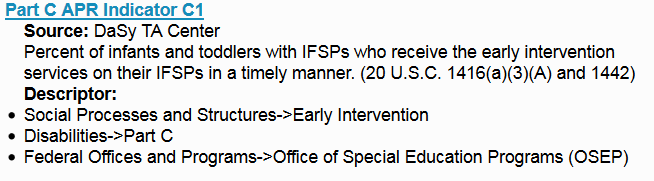 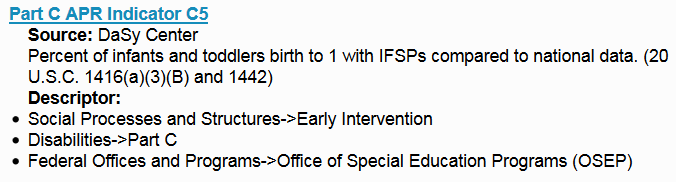 TA Centers Use CEDS to Support States
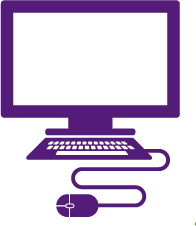 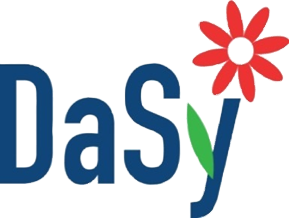 Part C APR indicator connections
CEDS elements
Elements not in CEDS
Analysis recommendations based on OSEP SPP/APR measurement table
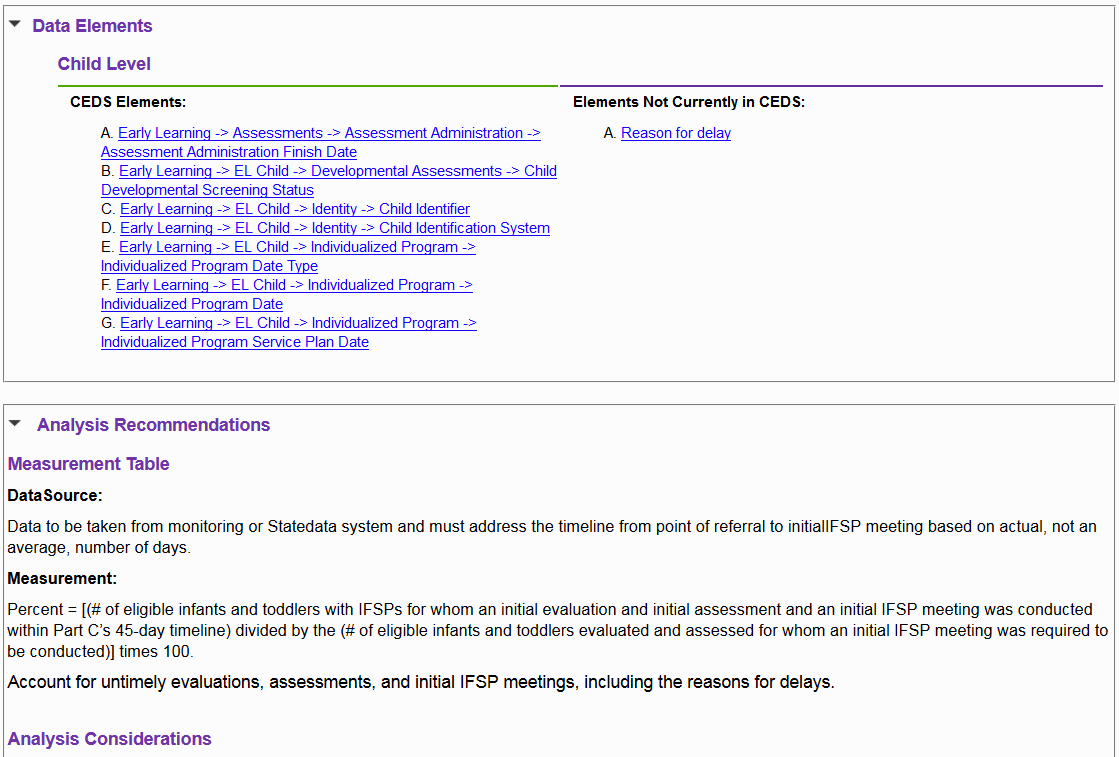 TA Centers Use CEDS to Support States
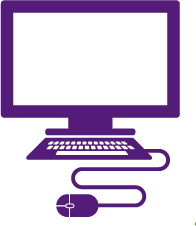 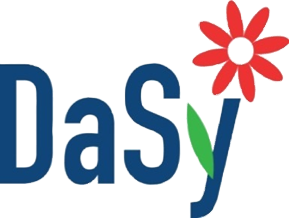 Part C APR indicator connections
If you have used Align to align data dictionary with CEDS, the connections will help:
 Maintain consistency and documentation
 Explore linkages with other agencies within your state collecting similar data
 To locate, use Find existing connection > Disabilities > Part C
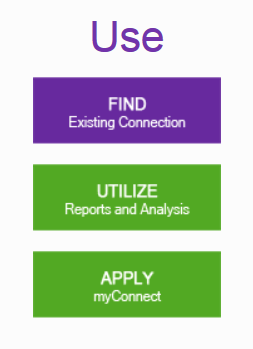 TA Centers Use CEDS to Support States
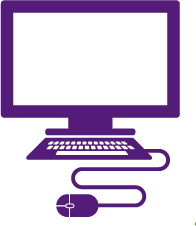 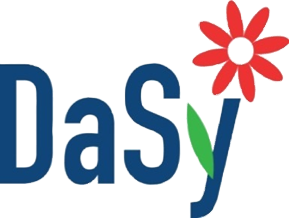 CEDS Connection and Critical Questions
High-quality data systems provide data that can be used to answer important questions
 DaSy compiled a list of Critical Questions that an EI/ECSE data system should provide data to answer.
 Questions can be used for:
 Planning data system enhancements
 Informing program operations, program improvement, and policy/accountability
TA Centers Use CEDS to Support States
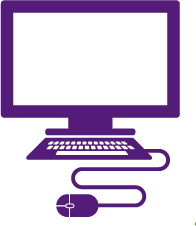 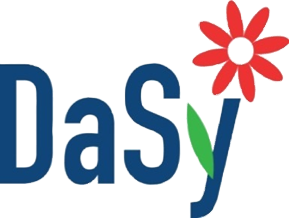 CEDS Connection and Critical Questions
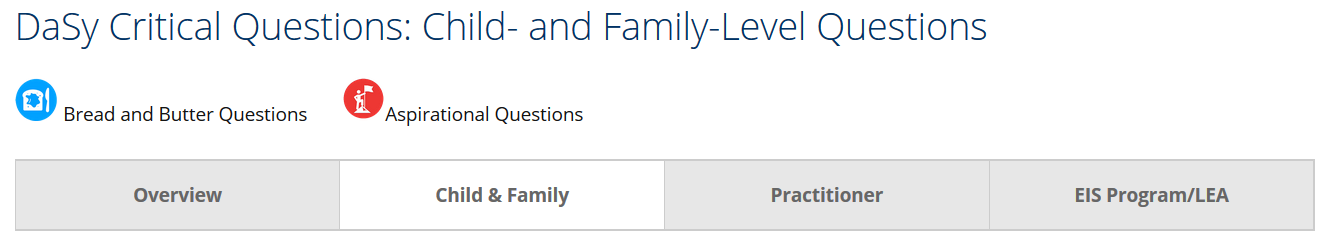 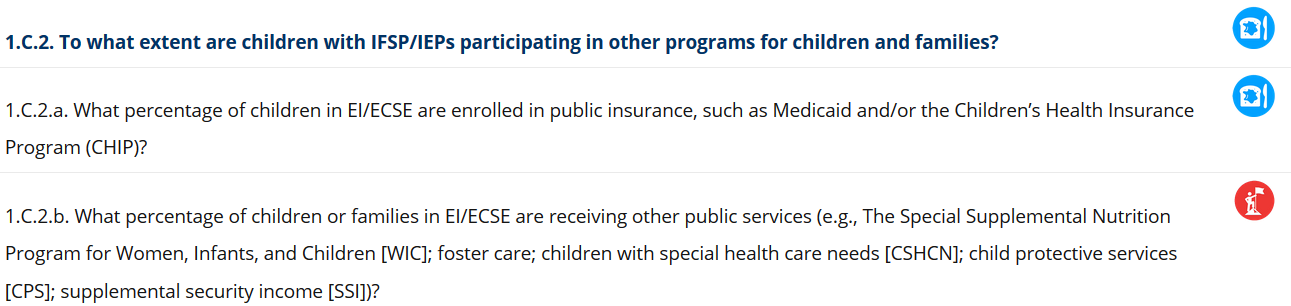 TA Centers Use CEDS to Support States
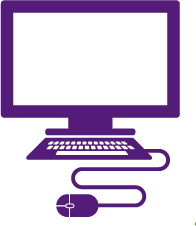 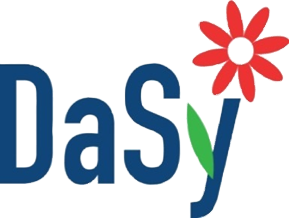 CEDS Connection and Critical Questions
DaSy is creating supporting materials to help states answer the questions using their data. This includes: 
 Data analysis recommendations and steps
 Example table shells for organizing data
 Example data visualizations for interpreting and sharing data
 CEDS connection
TA Centers Use CEDS to Support States
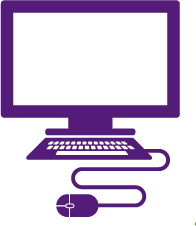 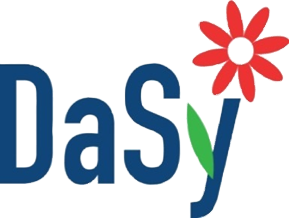 CEDS Connection and Critical Questions
If you have used Align to align data dictionary with CEDS, Connection will help:
 Indicate the elements required to answer critical questions and if your data system has them
 Guide through analysis
 Share analysis and results with other agencies or states
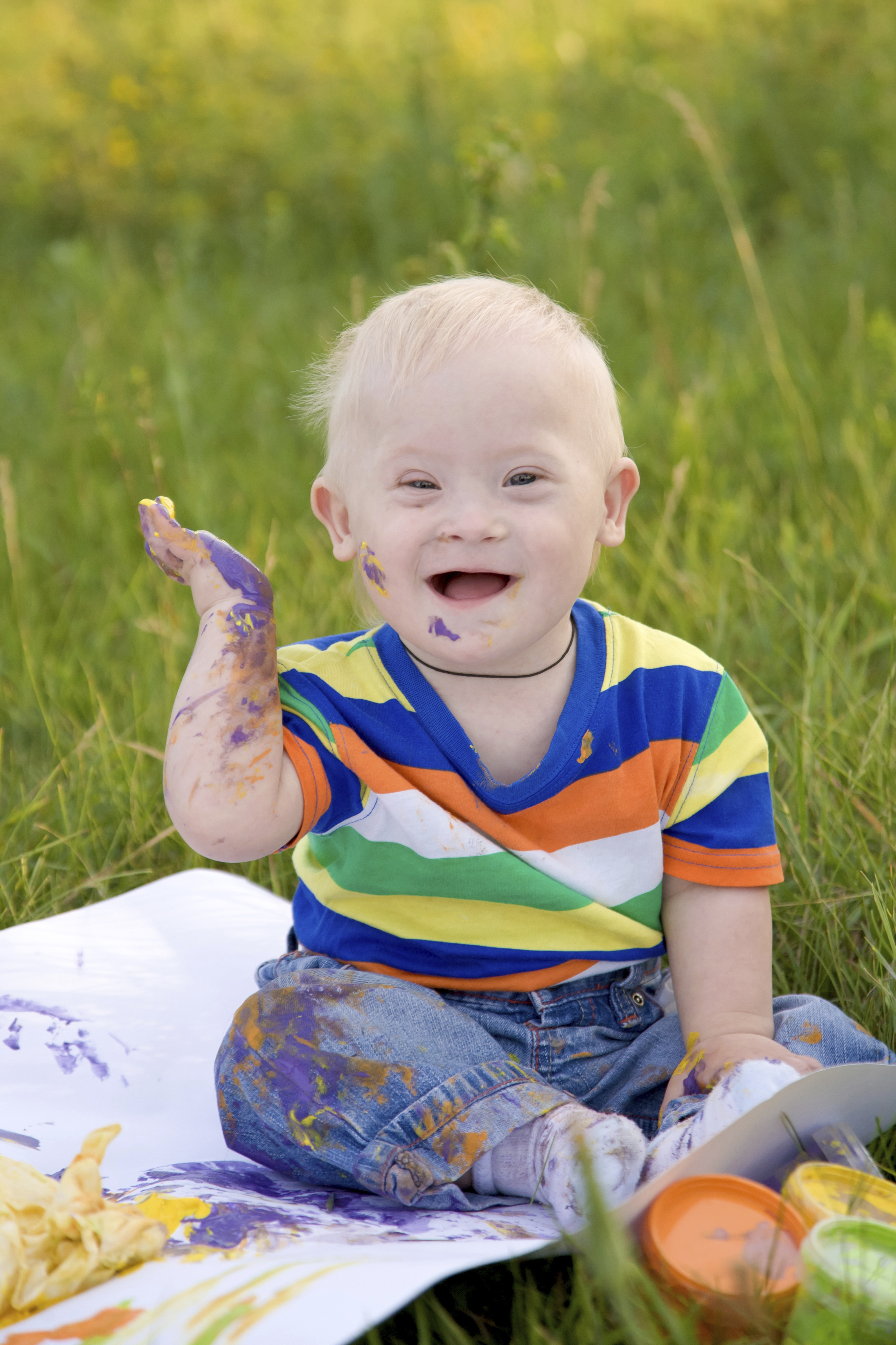 TA Centers Use CEDS to Support States
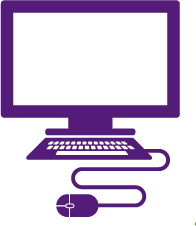 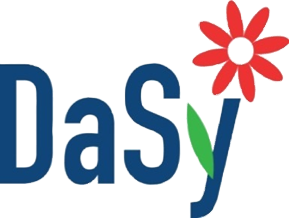 Find Out More
Visit the DaSy website at:http://dasycenter.org/
Like us on Facebook: https://www.facebook.com/dasycenter
Follow us on Twitter:@DaSyCenter